Infection des tissus mous
Cellulite-Fascite-Abcès-Morsure


Eric Lalonde,md
Urgence HSCM
Cellulite
Strep Beta-hémolytique (A, B, C, G, F) 
S. Aureus: tendance à former abcès
Gram neg.  : Rares cas. 
		      Y penser si affecte fesse-périné. 
Clostridium et anaérobes non sporulés
Dx
C'est un dx clinique
Hemoc < 5%, 
punch bx 20-30%
aspiration aiguille 5-40%


Swab de peau N=inutile
[Speaker Notes: Considérer faire culture de pus chez:
Pt toxique
Comorbidité (neutropénie, splénectomie, 				         lymphoedeme…)
Morsure
Exposition particulière 
Cellulite récurrente ou persistante]
Dx?
Dx?
[Speaker Notes: Dermite de stase]
Dx?
[Speaker Notes: dermite de contact]
Dx?
[Speaker Notes: Zona]
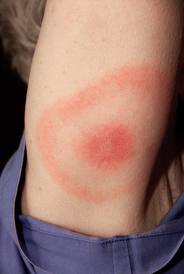 Dx?
[Speaker Notes: Erythem migrant, maladie de lyme]
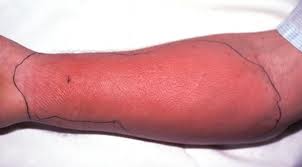 Dx?
Si accessible faire ECMU pour r/o ABCÈS
[Speaker Notes: abcès]
Dxd cellulite
Dermite de stase
Dermite de contact
Érytheme noueux
Photosensibilité
Zona
Bursite
Piqûre d’insecte
TPP
Goutte
R/O ATTEINTE PROFONDE
Si ce n'est pas chaud penser à autre Dx
[Speaker Notes: SI CE N’EST PAS CHAUD PENSER À DXD
Dermite de stase n’Est pas complètement synonyme de lipodermatoclerosis, car se dernier qui est souvent un continoum affecte en plus les tissus graisseux

Lipodermatosclerosis affecte surtout intérieur malléole. 2 formes: chronique avec peau induré, pigmentation. La forme aigu occurs without any preceding illness or local injury. It presents as episodes of painful inflammation in the inner leg above the ankle, resembling cellulitis. The affected area is red, tender and warm, and may be scaly. Some thickening of the skin can be felt but this is not sharply demarcated as in chronic lipodermatosclerosis. 
Patients with acute lipodermatosclerosis are mainly middle-aged. 

Dermite de stase, compliquée de lipodermatosclérose : infiltration scléreuse de la moitié inférieure des jambes, lipodermatosclerosis with the classic inverted champagne bottle appearance. La lipodermatosclérose aiguë est très douloureuse, génant la marche . Mais il n'y a pas de fièvre, de frissons, ni d'hyperleucocytose, et la réponse aux antibiotiques anti-strepto-staphylococciques est nulle. Le repos, une contention élastique ++ (difficile à supporter), un dermocorticoide de classe 2 sont proposés.

Mycobacterial infections may present as cellulitis. Typically, the lack of response to antibiotics prompts further investigation. The diagnosis is made based on the presence of granulomas, multinucleated giant cells, and acid-fast bacilli (AFB) from biopsy specimens]
Cellulite vs érysipèle
Différence selon littérature française vs anglaise
 
Érysipèle : épiderme/derme superficelle
	     Strep Beta-Hémolytique
	     Ligne de démarcation claire, surélevé=butterfly

Cellulite:    Derme profond et tissus S/C

‘)
[Speaker Notes: ‘’Dermo-hypodermite bactérienne non nécrosante’’ .Dans la littératre francaise, la signification est souvent synonyme de cellulite. En 2000, la SPILF francaise a suggéré l’abandon de ce terme et on donné des noms compliqués. Il utilise érysipele pour cellulite. Toutefois en anglais, c’est souvent décrit pour infection superficielle, surelevé quasi tjrs causé par le strep.

Most streptococcal bacteria causing erysipelas are sensitive to penicillin antibiotics and penicillin, either orally or intravenously (if patient is very unwell), is the antibiotic of first choice. Erythromycin may be used as an alternative in patients with penicillin allergy. Treatment is usually for 10-14 days, and while signs of general illness resolve within a day or two, the skin changes may take some weeks to resolve completely. No scarring occurs. 
Erysipelas recurs in up to one third of patients due to persistence of risk factors and also because erysipelas itself can cause lymphatic damage (hence impaired drainage of toxins) in involved skin which predisposes to further attacks. 
’Butterfly’’ au visage,  plus fréquent a/n MI

À risque: drainage lymphatique altéré (ex: dissection ganglions et saphènectomie) 

Plus souvent sx systémiques associés (T°-frisson-N-céphalée]
DX?
Impétigo contagiosa
Intra-épidermique
Vesiculopustules qui rupturent: laisse croûte dorée
Surtout < de 2 ans
Visage
ATB topique vs PO
[Speaker Notes: forme est plus contagieuse que l’autre
It is the most common skin infection in children
In impetigo contagiosa, the lesions begin with a single 2- to 4-mm erythematous macule that rapidly evolves into a vesicle or a pustule. This vesicle is very fragile and ruptures early, leaving a crusted exudate of a honey 
Impetigo can also present as folliculitis, which is considered to be impetigo of the hair follicles caused by Staphylococcus aureus]
Cellulite des MIAller une étape de plus…
Une porte d’entrée dans 60% des cas :
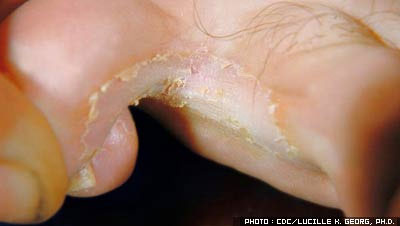 [Speaker Notes: For interdigital tinea pedis, even though symptoms may not be present, a patient should apply the topical agent to the interdigital areas and to the soles because of the likelihood of plantar-surface infection. Plusieurs choix, appliquer pour 2 à 6 semaines. Ex: clotrimazole1%, nizoral, monistat. À l’occasion consiéderer Tx PO.
Keep your feet dry, especially between your toes. Go barefoot to let your feet air out as much as possible when you're home.
Go with natural materials. Wear socks that are made of natural material, such as cotton or wool, or a synthetic fiber designed to draw moisture away from your feet.
Change socks and stockings regularly. If your feet sweat a lot, change your socks twice a day.
Wear light, well-ventilated shoes. Avoid shoes made of synthetic material, such as vinyl or rubber.
Alternate pairs of shoes. Don't wear the same pair every day so that you give your shoes time to dry between wearings.
Protect your feet in public places. Wear waterproof sandals or shower shoes in communal showers, pools, fitness centers and other public areas.
Treat your feet. Use powder, preferably antifungal, on your feet daily.
Don't share shoes. Sharing risks spreading a fungal infection.
utiliser une poudre absorbante, comme de la poudre de talc ou de la poudre de chlorure d'aluminium.]
Une cellulite simple de la main n’existe pas ou presque!









Toujours penser à infection profonde: tenosynovite, arthrite, abcès, felon, paronychie…
Tx
Céphalexin PO ou Céfazoline IV
Cloxacilline (PO ou IV)

Si allergie Penicilline Type 1: 
	 Clindamycine (HSCM ad 40% R Staph)
	 Macrolide
	 Vanco IV
[Speaker Notes: we compared once-daily cefazolin (2 g iv) plus once-daily probenecid (1g by mouth [po]) with once-daily ceftriaxone (1 g iv) plus oral placebo in a randomized,

Amoxyl est neutraliés par la beta-lactamase du S.A, mais ce derneir est sensible au clavulin
-Erysipelas — Patients with classic manifestations of erysipelas and systemic manifestations such as fever and chills should be treated with parenteral therapy. Appropriate choices include ceftriaxone (1 g intravenously every 24 hours) or cefazolin (1 to 2 g intravenously every eight hours) (table 5). Ceftriaxone has activity against beta-hemolytic streptococci, the cause of erysipelas in the majority of cases. In addition, once-daily dosing allows for convenient outpatient administration. Cefazolin provides coverage against streptococci as well as methicillin-susceptible S. aureus, which can be useful in settings where erysipelas cannot be reliably distinguished from cellulitis.
-Patients with mild infection or those who have improved following initial treatment with parenteral antibiotic therapy may be treated with oral penicillin (500 mg orally every six hours), or amoxicillin (500 mg orally every eight hours).
Clindamycin or a macrolide (clarithromycin or azithromycin) are reasonable alternatives in patients who are allergic to penicillin]
Au congé: 
1-PENSER À POSSIBILITÉ D’INFECTION PROFONDE	OU ABCÈS
2-Source (tinea pedis, insuffisance veineuse, CE)

Élévation
Atb 5-10j
Tx Tinea pedis
Oèdeme des MI: lasix, bas de support
Aviser que peuvent avoir augmentation de l’érythème dans le 1er 24 hrs
[Speaker Notes: Insister sur élévation
Étant donné la prévalence du MRSA, dans le derneir guideline américan 2011, il divise en cellulite purulente ou non. Car un des mantra est que, s’il ya un abces qui se forme, ce’St automatiquement du SA. Or, si il ya purulence au USA il faut donc tx pour MRSA]
Situations spéciales
[Speaker Notes: Pseudomonas: prophylaxis contreversé, fluroquinolone. Si IV: ticarcilline, ceftazidime ou cefipime.

However, lacerations and puncture wounds sustained in an aquatic environment (eg, oceans, lakes, streams) may be contaminated with bacteria not typically found in land-based injuries, including Aeromonas hydrophila, Pseudomonas and Plesiomonas species, Vibrio species, Erysipelothrix rhusiopathiae, Mycobacterium marinum, and others.[
En fait plusieurs bactérie et mycobactérie possible avec lésion sur cauraux. Le Vibrio vulnificus est très aggressif et agit en 48hrs(gram negative, salt water organism)
include Aeromonas species, Edwardsiella tarda, Erysipelothrix rhusiopathiae, Vibrio vulnificus, and Mycobacterium marinum. The acronym AEEVM 

soft tissue infections due to M. marinum and E. rhusiopathiae are generally indolent and are not associated with systemic toxicity]
Ne répond pas aux ATBPenser à:
SARC
Abcès
Corps étranger
SARC-ca
Il n’est pas plus virulent 
Impact de la littérature américaine

Tx oral de MRSA et Strep:
Clindamycine ( HSCM ad 40% résistance pour SA!)
Amoxicilline + TMP-SMX
Amoxicilline + tetracycline (doxycycline or minocycline) 
Linezolide
[Speaker Notes: Expliquer l’impact ded la littéreature américaine sur ce sujet
Infections caused by MRSA are the same as other staphylococcal infections because the organism itself is not any more virulent (or infectious) than usual type S.aureus.
Rifampin seulement bon pour décontamination car résistance ce développe rapidement]
Hx de cas
Votre pt est un politicien bien en vue qui se présente pour dlr sévère à la jambe, après avoir reçu une rondelle d'hockey la veille.
Fasciite/myosite nécrosante
Mortalité avec ATB/CX: 		24%


Mortalité si ATB seulement:       100%
[Speaker Notes: Fascite atteinte de l’aponévrose superficielle, si plus profond myonécrose]
Type 1
> 80% des cas
Polymicrobiens (mixte aérobes et anaérobes)
Souvent nommé selon région
 Gangrène de Fournier
 	Périnée et région génitale
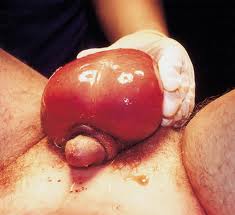 [Speaker Notes: Strep, Peptostreptoccocal, Staph, Enterococcus, Gram-negative rods, and Bacteroides
Fournier:Most common in men; usually from urethral stricture or perirectal abscess]
Angine de Ludwig
Espace sous-mandibulaire
Risque de progression au médiastin (ad 40%) 
Origine dentaire fréquente
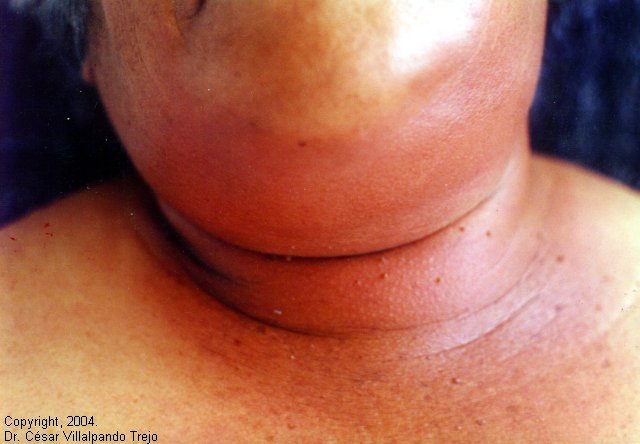 [Speaker Notes: Most common bacteria is is Fusobacterium and Peptostreptococcus]
Conditions associées au type 1
Diabéte
Insufficance vasculaire
Obésité
Immunosuppression
Drogue IV
[Speaker Notes: Utilisateur de drogue IV lèche aiguille avant injection, ce qui peut expliquer infection multiB avec anaérobe]
Type 2‘’Bactérie mangeuse de chaire’’
Beta-hemolytic streptococcus
Qqs cas de MRSA
Possible qu’aucune porte d’entrée
Tout les groupes d’âge, même si aucune comorbidité
[Speaker Notes: Virulence factors: M protein surtout]
Facteurs prédisposantsType II
Trauma contondant
Varicelle
Bris barrière cutané (drogue IV, brûlure, lacération…)
Chirurgie
Exposition à un cas
Contreversé : AINS
Présentation
Douleur hors de proportion 
  (des fois sans rien de visible)



Bulle hémorragique: MAUVAIS
[Speaker Notes: C’est l’équivalent de l’ischémie mésentérique de la peau!!!

Si plaie à la peau, on peut explorer avec qtips: normalement devrait saigner, dans une fasciite on va avoir un retour de dishwater brunatre]
Présentation
20%  influenza-like: nausée, myalgie, T°, V° et D°. 
30% ont T° à l’urgence

Série de 15 cas:
Début des sx à présentation :qqs heures ad 7 j. 
Dx initial: 2 influenza
  2 GE 
  6 étirement musuclaire
[Speaker Notes: 50% associé à TSSS]
Quand y penser:
Dlr disproportionnée
Oèdeme qui dépasse limite cellulite
Bulle hémorragique
Gaz sous-cutané dans le type I et III
Sx systémique important

Une fois qu’on y pense:
Impliquer la chirurgie immédiatement
+/- Imagerie
Imagerie
Scan sans contraste peut être l’option la plus rapide.  
    SS de 80% , peu spécifique
L’oedème des tissus peut être normal dans le contexte de trauma 
La présence de gaz est très spécifique mais peu sensible 
Seulement Cx peut déterminer si présence de nécrose
[Speaker Notes: Absence of evidence of deeper tissue involvement by CT scan or MRI can be useful in cases in which the diagnosis of necrotizing fasciitis has been raised but is considered clinically unlikely. 
RADIO SIMPLE POUR GAZ : moins de 30% SS

However, MRI in particular can be overly sensitive, because it tends to overestimate deep tissue involvement and does not distinguish necrotizing fasciitis from cellulitis or inflammation]
LRINEC score
Pas bien validé

Serum C-reactive protein ≥150 mg/L (4 points)
White blood cell count 15,000 to 25,000/microL (1 point) or >25,000/microL (2 points)
Hemoglobin 11.0 to 13.5 g/dL (1 point) or ≤11 g/dL (2 points)
Serum sodium less than 135 meq/L (2 points)
Serum creatinine greater than 1.6 mg/dL (141 micromol/L) (2 points)
Serum glucose greater than 180 mg/dL (10 mmol/L) (1 point)
score ≥6 inquiétant, mais si ≥8 haute prédiction (>75 percent). 
7 à 10% on eu moins de 6
[Speaker Notes: LRINEC score: laboratory risk indicator for NECrotizing fascitis. Surprenant mais porter attention à l’hyponatrémie. Critère intéressant mais pas bien prouvé.
Among the patients with necrotizing fasciitis, 75 to 80 percent had a score ≥8, while only 7 to 10 percent had a score less than 6. Thus, the score is only useful when severe soft tissue infection is strongly suspected.

UNE fascite n’affecte pas les CK, sinon myosite

CETTE ÉTUDE EST TOMBÉ HORS DE FAVEUR]
Type III
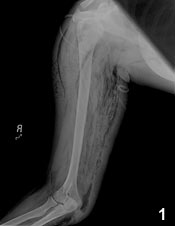 Gangrène gazeuse
< 5% des cas
Clostirium 
	Le plus souvent Perfringens


Très rapide ad 2-3 cm/hr
[Speaker Notes: Type 3: incidence < 5%  Clostridium species
§ C. perfringes most common· Associated with GI/blood born hematological malignancies· Dissémation hématologique avec clostridium septicumPost operative from GI or OB , Rapid and progressive spread

Type 4: Autre, incluant Vibrio (immunosupprimé spécialement ceux avec hépatopathie et Mucormycosis (fungus)


Autre atteinte superficielle, pour lesquelle les pt sount moins toxique:
Cellulite clostridial:
	 Surtout C. Perfringens 
	 Présence de gaz à la peau
 	 Pas d’atteinte profonde
 Cellulite anéorobe non clostridiale:
	Mixte organisme aérobe et anaérobe
 	Associé avec diabète, odeur nauséabonde.
 Toujours éliminer atteinte tissus profonds]
Traitement
Chirurgie 
Antibiotique:  Parler à la microbio

Aucune étude randomisé; opinion d’experts

Type I: couverture anaérobe et aérobe
		piptazo +clinda + cipro

Type III: Clinda et Penicillin
[Speaker Notes: Antibiotics don’t penetrate necrotic tissue well and are not substitute for tissue debridement
Donc piptazo + clinda: double couverture et synergynisme pour aéorobe et anaé. LE cipro est pour le pseudomonas. On peut également considérer vanco pour MRSA, mais ce n’Est pas le premier atb à débuter car c’est long à perfuser.
Type I — With suspected type I necrotizing fasciitis, antibiotic treatment should be based upon Gram's stain, culture, and sensitivity. Early empiric treatment could include  ampicillin combined with either clindamycin or metronidazole. Broader gram-negative coverage might be necessary if the patient has had prior hospitalization or if antibiotics have been used recently. This can be accomplished by substituting ticarcillin-clavulanate or piperacillin-tazobactam for ampicillin-sulbactam or by adding a fluoroquinolone, an aminoglycoside, an extended spectrum cephalosporin, or a carbapenem.Anaerobic coverage is essential for type I disease. Clindamycin or metronidazole should be added to the antibiotic regimen unless a beta-lactam-beta-lactamase inhibitor or carbapenem was selected since these latter agents are active against anaerobes.Both Ludwig's angina and cervical necrotizing fasciitis are usually caused by mouth anaerobes such as Fusobacteria, anaerobic streptococci, Bacteroides, and spirochetes. Either penicillin or clindamycin is effective in these infections because the gram-positive aerobic cocci and anaerobes of the oropharynx are generally susceptible.]
Atb type II
Toujours mettre clinda: 
Puissant suppresseur des toxines
Petites études : ↑ mortalité si non utilisé

Penicilline G (4million U IV q 4hrs chez adulte >60kg) + Clinda 600-900 IV q 8hrs.
Considérer couverture contre MRSA (vanco le plus fréquent)
[Speaker Notes: Recommendation upto date
Recommendation CME: piptazo (gram-, strep-anaérobe) + vanco + clinda (double couverture et cesse production toxine)]
Tx autre
Choc: étant donné fuite capillaire sévère avec TSSS: possible de devoir donner ad 10-20L/jour. Anasarque probable

Immunoglobuline: Débattu

Chambre hyperbare: Débattu

Contact: Considérer prophylaxis des proches dans le cas de type II
[Speaker Notes: Hyperbare: pas vraiment d’étude de qualité, 

50% associé à TSSS]
Abcès
Difficile cliniquement de faire différence entre cellulite et abcès
ATB ne marche pas pour abcès
La solution:
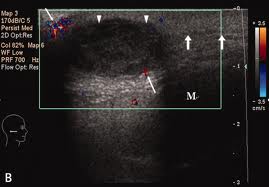 [Speaker Notes: Parler Kappa des clinicien pour faire différence
Fever, chills and systemic toxicity are unusual.
Plusieurs étude où que pt ont reçu keflex et que culture positif pour MRSA, et même taux de guérison et de récidive à 3 mois.
The appropriate initial choice for parenteral treatment of MRSA is vancomycin; alternative parenteral agents with activity against MRSA for adults are shown in the Table and discussed in detail separately (table 1). Options for gram-negative and anaerobic coverage are outlined in the Table (table 5).]
Abces-dxd
Kyste épidermoïde inflammé
Malformation AV
ADP suppuratif  2nd  MTS( chancroid, lymphogranulome vénérien, granulome inguinal)
ADP ( ex:maladie des griffes de chat)
[Speaker Notes: À DÉVELOPPER

Botryomycosis is a rare condition, with few reported cases worldwide.
Sporotrichosis (also known as "Rose gardener's disease"[1]) is a disease caused by the infection of the fungus Sporothrix schenckii.[2] This fungal disease usually affects the skin, although other rare forms can affect the lungs, joints, bones, and even the brain. Because roses can spread the disease, it is one of a few diseases referred to as rose-thorn or rose-gardeners' disease. lymphocutaneous sporotrichosis: The primary lesion develops at the site of cutaneous inoculation, typically in the distal upper extremities. Patients with these forms are typically afebrile and not systemically ill. The lesions usually cause minimal pain. The initial small nodule enlarges, reddens, becomes pustular, and ulcerates. In the lymphocutaneous form, an ascending chain of nodules develops along skin lymphatic channels
Myiasis:In cutaneous myiasis, the 2 main clinical types are wound myiasis and furuncular (follicular) myiasis. Patients complain of boil-like lesions usually on exposed areas of the body, like the scalp, face, forearms, and legs.
Lesions can be painful, pruritic, and tender, and patients often have the sense of something moving under the skin. Sometimes, patients also complain of fever, swollen glands, or extremities. 
Tularemie:A few hundred cases of tularemia are reported annually in the United States. As with most such diseases, most cases are likely unreported or misdiagnosed. a shift from winter disease (usually from rabbits) to summer disease (more likely from ticks) has occurred. Dx serologie]
Myasis: Larve de mouche. Nodule douloureux. Sensation que ça bouge. Voyageur, Sans-Abris.



Kérion: masse exudative du scalp
	        2nd tinéa capitis.
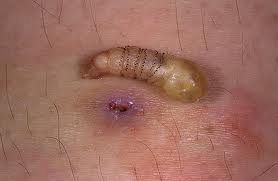 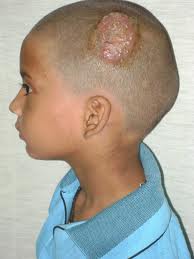 DXD
Tb (ex:scrolufoderme, n-douloureux)

Sporotrichosis: nodule  peu douloureux , aux extrémités. Mycose. 



Tularemia (rare, ulcération, contact avec tique ou animal mort, classique: lapin)
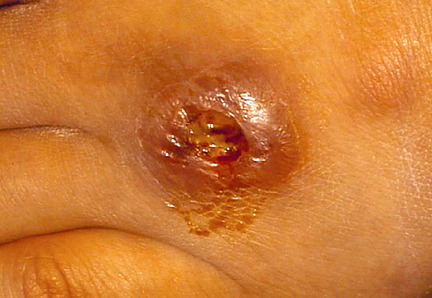 I&D AVANT
Risque d’endocartide: ATB prophylaxie
Consentement éclairé: cicatrice, récurrence
Analgésie: anesthésiques  locaux peu efficaces
Buvicaine, aiguille 25, lentement
Bloc nerveux  
Local bloc ring ,mais attendre 10min
Sédation procédurale
Chlorure d’éthyle
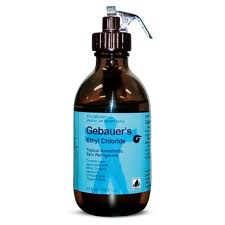 I&D suite
Éviter incision élliptique ou en croix car cicatrice

Probing:  important de briser loculations 		       Qtips/hémostat courbe/compresse

Irrigation débattue

Multiples vidéos disponibles sur Youtube
I&D mèche
Drainage et éviter fermeture prématuré 
Le but n’est pas d’en mettre le plus possible!
Utilité remise en question
Étude de 48 abcès <5cm.  Mèche: 	
+ de dlr à 48hrs 
ø différence  a/n réintervention
Indication: > 5cm, hydradénite supp, abcès pilonydale et immunocompromis
[Speaker Notes: In contrast to abscesses more than 5 cm in diameter, the benefit of packing smaller abscesses in otherwise healthy patients is debated. This issue was addressed in a randomized trial of 48 healthy adults with cutaneous abscesses less than 5 cm in diameter that were located on the trunk, extremities, or buttocks (excluding pilonidal cysts and patients with hidradenitis suppurativa) [15]. The patients with packed wounds reported more pain after the procedure and 48 hours later, and did not require significantly fewer repeat incision and drainage procedures (17.4 versus 20 percent, relative risk 0.77; 95% CI 0.24-2.5).
-Either sterile or iodoform gauze packing strips may be used to fill the abscess cavity. Some clinicians avoid iodoform gauze because they feel it is more irritating. However, no studies have evaluated this belief
OVERPACKING=ISCHÉMIE]
Indication antibiotique
Cellulite extensive associée 
Immunosupprimé 
Comorbidités importantes 
Symptômes systémiques

Donc la grande majorité =aucun ATB
[Speaker Notes: Considérer couverture MRSA-ca et strep: PO tmp-smx + céphalo ou clavulin (ce dernier particulièrement si gram – suspecté)
IV: vanco =/-clinda ou vanco + piptazo si gram – suspecté]
Conseils au congé
Aucune mèche: baigner plaie 2-3 x/j dans eau chaude savonneuse.  Suivi clinique dans 7-10j ou plus tôt si signe d’infection (sx systémique, rougeur qui progresse ou récurrence d’un abcès.

Avec mèche: Réevaluer à 24-48hrs. Si drainage de pus persiste, remplacer la mèche. Changer q 24-48hrs ad arrêt pus.  Par la suite baigner plaie 1-2/j dans eau chaude savonneuse. Durée moyenne de 7 à 10 j pour guérison
Considérer référer ces abcès
Trop gros pour analgésie adéquate
Périrectale
Cervical antérieur ou latéral, car peut représenter des kystes congénitaux surinfectés
Main
Sein-particulièrement proche mamelon
Triangle facial car risque de phlébite  suppurative sinus caverneux
Proche structure nerveuse ou vasculaire
Abcès mycotique
Abcès relié par fistule
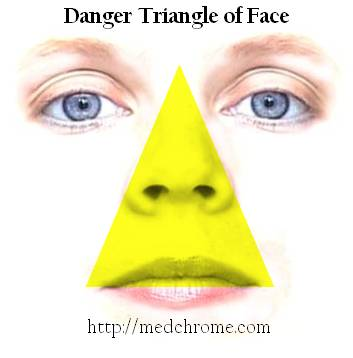 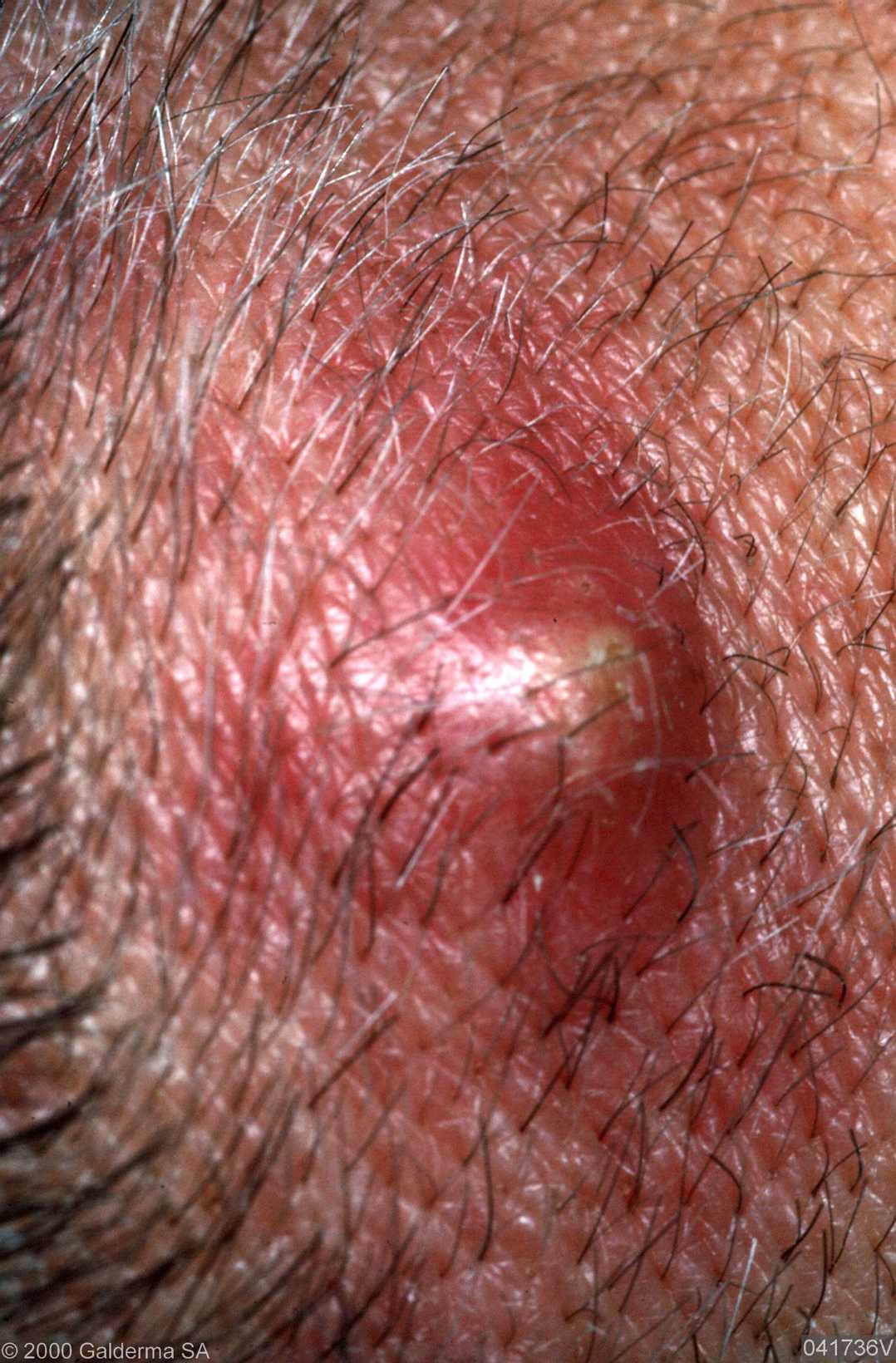 Furoncle
Infection follicule pilleux avec pus


Petit: compresse chaude
Sinon I&D
[Speaker Notes: purulentA furuncle (or "boil") is an infection of the hair follicle in which purulent material extends through the dermis into the subcutaneous tissue, where a small abscess forms. A carbuncle is a coalescence of several inflamed follicles into a single inflammatory mass with purulent drainage from multiple follicles]
Morsure
Infection avec bactéries particulières
Entre autre:
Capnocytophaga canimorsus (chien)
Eikenella corrodens (humain)
Pasteurella multocida (chien/chat)
Streptobacillus moniliformis (rat)
Souvent polymicrobiale (ṁ de 5 bactéries)
[Speaker Notes: Capno: Cas de sepsis sévère chez splenectomie fonctionnel
and the average wound yields five types of bacterial isolates; 60 percent have mixed aerobic and anaerobic bacteria [9]. Skin flora such as staphylococci and streptococci are isolated in about 40 percent of bites
Capnocytophaga canimorsus, a fastidious gram-negative rod, can cause bacteremia and fatal sepsis after animal bites, especially in asplenic patients or those with underlying hepatic disease. Anaerobes isolated from dog and cat bite wounds include Bacteroides, fusobacteria, Porphyromonas, Prevotella, propionibacteria and peptostreptococc]
Morsure et risque d’infection
Biais de sélection, car la majorité ne consulte pas
Possiblement que chat et humain > chien.
+ d’arthrite/ténosynovite avec chat
Fréquence:   2% ad 20%
[Speaker Notes: 20%In a study of 769 dog bite victims evaluated over a two-year period in a community hospital emergency department, wound infection was evident in 2.5 percent of cases upon presentation, and wound infections were diagnosed in 2.1 percent of cases at follow-up [4]. Others report infection in up to one-fifth of animal bites 

Autre étude Annals of Emergency Medicine: cat bite, étude de cohorte, 15% d’infection. Volume 20, Issue 9, September 1991, Pages 973-979]
Pasteurella multocida
• >50% morsure chien, >75% morsure chat
• Le pathogène le + probable, si cellulite se développe < 12 hrs de la morsure
•Gram – aggressif. Possible infection métastique
• Si septicémie: 30% mortalité
• Résistant: céphalo 1er, cloxacilline, clinda, 			  macrolide
[Speaker Notes: Resistant to erythromycin and flucloxacillin17
Likely to result in tenosynovitis in hand bites especially, and may lead to irreparable damage and amputation
. However, clindamycin may be used for anaerobic coverage if it is administered in conjunction with an additional agent that is active against P. multocida.]
Morsure Tx
Irriguer ++++
R/O Corps étranger (dent) 
Évaluer dans ROM
Tétanos
Évaluer risque de rage
Évaluer risque d’hépatite et VIH avec morsure humaine
Élévation et immobilisation PRN
Suivi dans 24-48hrs
[Speaker Notes: Examiner plaie dans le range of motion]
Fermeture de plaie3 options
-Primaire si visage/tête, court délai, plaie simple, pas de comorbidité. À éviter avec morsure humaine (ad 10% d’infection).
	
-Guérison par seconde intention avec approximation possible 
	
-Fermeture primaire retardée
.ATB prophylaxis
Débattu si bénéfice, peu d’étude

West J Emerg Med. 2010 Randomized controlled trial of prophylactic antibiotics for dog bites with refined cost model.
	94 pts avec morsure chien
	4% vs 0% avec ATB
[Speaker Notes: Prophylaxis — Prophylactic amoxicillin-clavulanate has been shown to reduce the rate of infection due to animal bite wounds [This was illustrated in a prospective trial of 185 patients with full thickness animal bite wounds; prophylactic antibiotics significantly reduced the infection rate among patients presenting 9 to 24 hours after injury . No significant benefit was observed in patients presenting less than 9 hours following bite injury. These findings suggest that patients with more than just superficial wounds who present greater than 8 hours after a bite should receive prophylactic antibiotics.]
Plaie à haut risque
• Fermeture primaire
• Ponctiforme (Chat fréquent)
• Main ,poignet, ou proximité articulation
• Tissus dévitalisé
• organes génitaux

Patient à haut risque
• Diabetes mellitus
• Immunosuppression
• Splenectomie, cirrhosis (C canimorsus )
• Lymphoèdeme, ex: postmastectomie
• Prothèse articulaire
Indications pour ATBprophylaxisOpinion d’experts
[Speaker Notes: it is generally accepted that superficial, easily cleaned dog bite wounds do not warrant antibiotics if the patient is otherwise immunocompetent. We found no evidence justifying routine antibiotic prophylaxis for bites at low risk of infection. The consensus of opinion, however, is that antibiotic prophylaxis (co-amoxiclav) should be considered and is probably indicated for all “high risk” dog bites.
Steroid therapy, rheumatoid arthritis, diabetes mellitus, and lymphoedema after radiotherapy (all increase risk of Pasteurella infection9]
ATB
X3-5j versus 10-14j si infection
1er choix: clavulin
Si très à risque une 1er dose IV de piptazo
Si allergie penicilline:
Ceftin + 
TMP/SMX + 		 Clinda ou metro
Fluroquinolone +
[Speaker Notes: X 3-5j
For patients with a true allergy to penicillin: tetracycline or doxycycline plus metronidazole serait moins efficace
 
Pregnant women with a history of rash after penicillin should be offered ceftriaxone. 
Si enceinte: ceftriaxone]
Clenched fist=morsure
Arthrotomie traumatique ad preuve du contraire
Prévenir morsure
Enseigner aux parents
Traiter avec respect
Ne pas approcher chien inconnu
Être sous supervision avec un animal
Courir/crier avec un animal
Laisser l’animal vous sentir avant de le flatter
Ne pas déranger un chien qui mange, dort ou s’occupe de ses chiots
DONC
Cellulite: Dxd, ECMU si possible, élévation MI. Penser aux  situations particulières. R/O tinea pedis

Fascites: Dlr hors de proportion. Possible qu'au début pas de T° et de signes à la peau

Abcès: Rarement ATB, plusieurs techniques, bonne analgésie pour bien briser loculations

Morsure: Irriguer +++. Considérer ATB